Fig. 1. A wax-covered ladybird beetle larva, S.huisianae, feeding on a soybean aphid, A. glycines, on the leaf of a ...
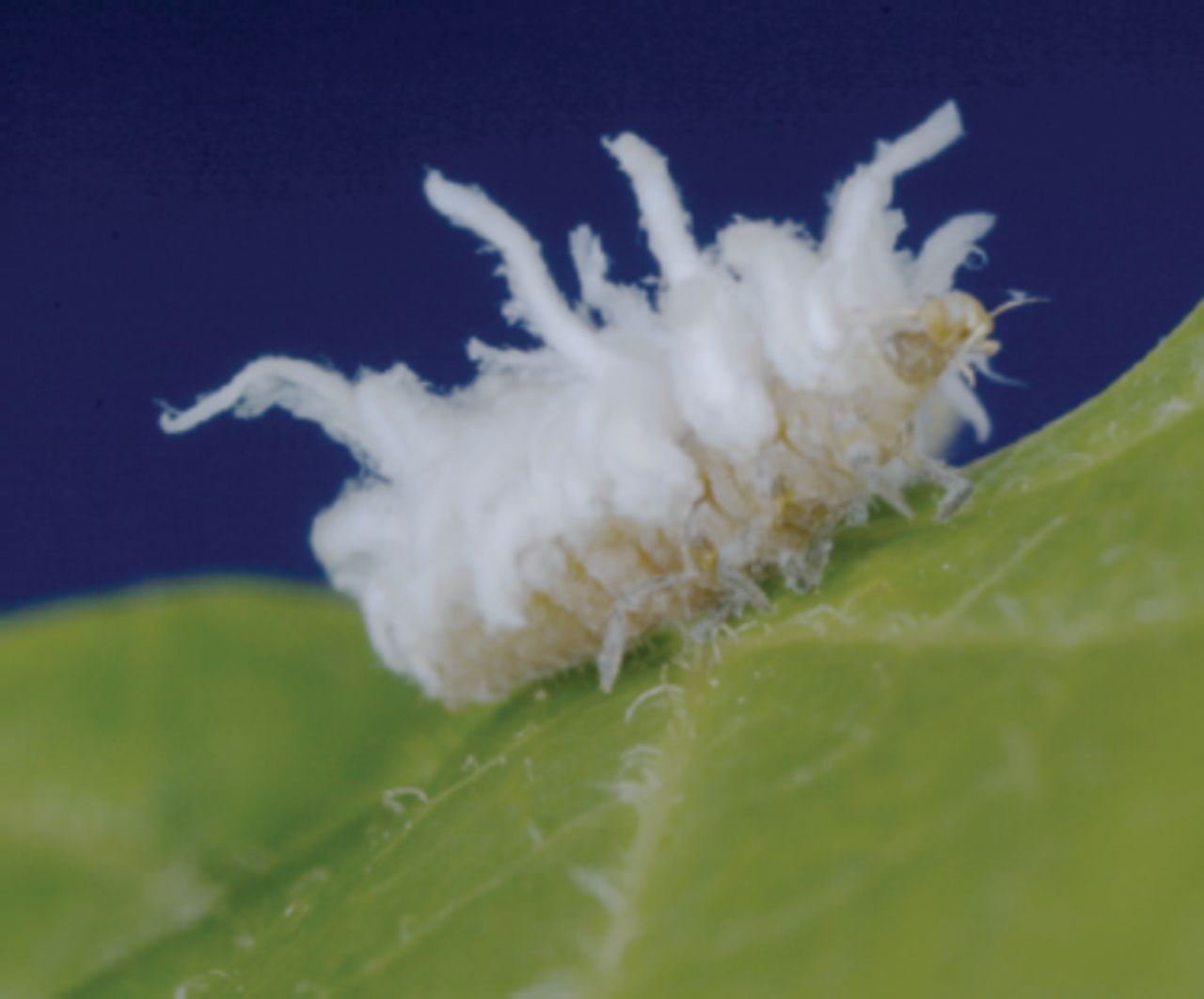 Environ Entomol, Volume 39, Issue 4, 1 August 2010, Pages 1309–1314, https://doi.org/10.1603/EN09372
The content of this slide may be subject to copyright: please see the slide notes for details.
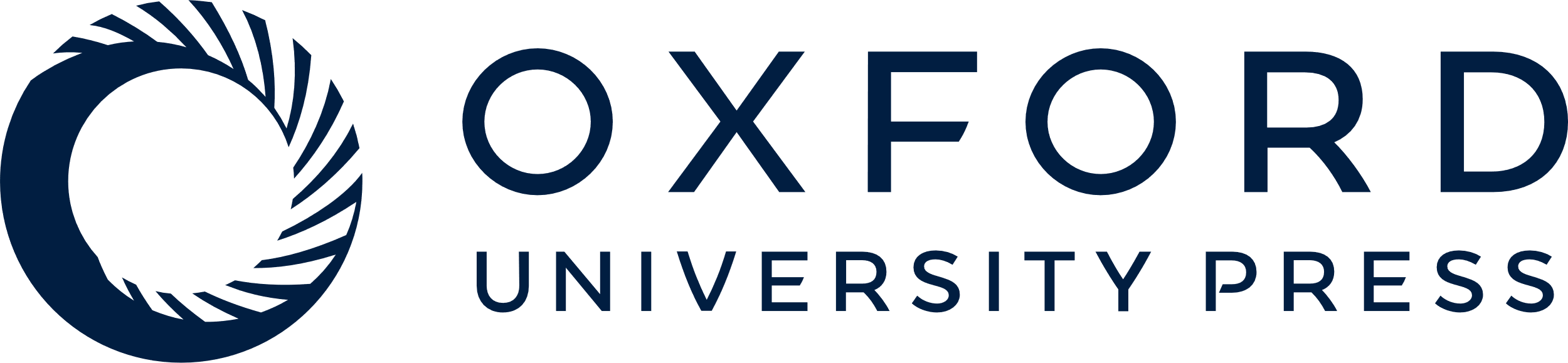 [Speaker Notes: Fig. 1. A wax-covered ladybird beetle larva, S.huisianae, feeding on a soybean aphid, A. glycines, on the leaf of a soybean plant, G. max.


Unless provided in the caption above, the following copyright applies to the content of this slide: © 2010 Entomological Society of America]
Fig. 2. Survival analysis of S. louisianae subject to interaction with L. neoniger on soybeans. Survival is measured ...
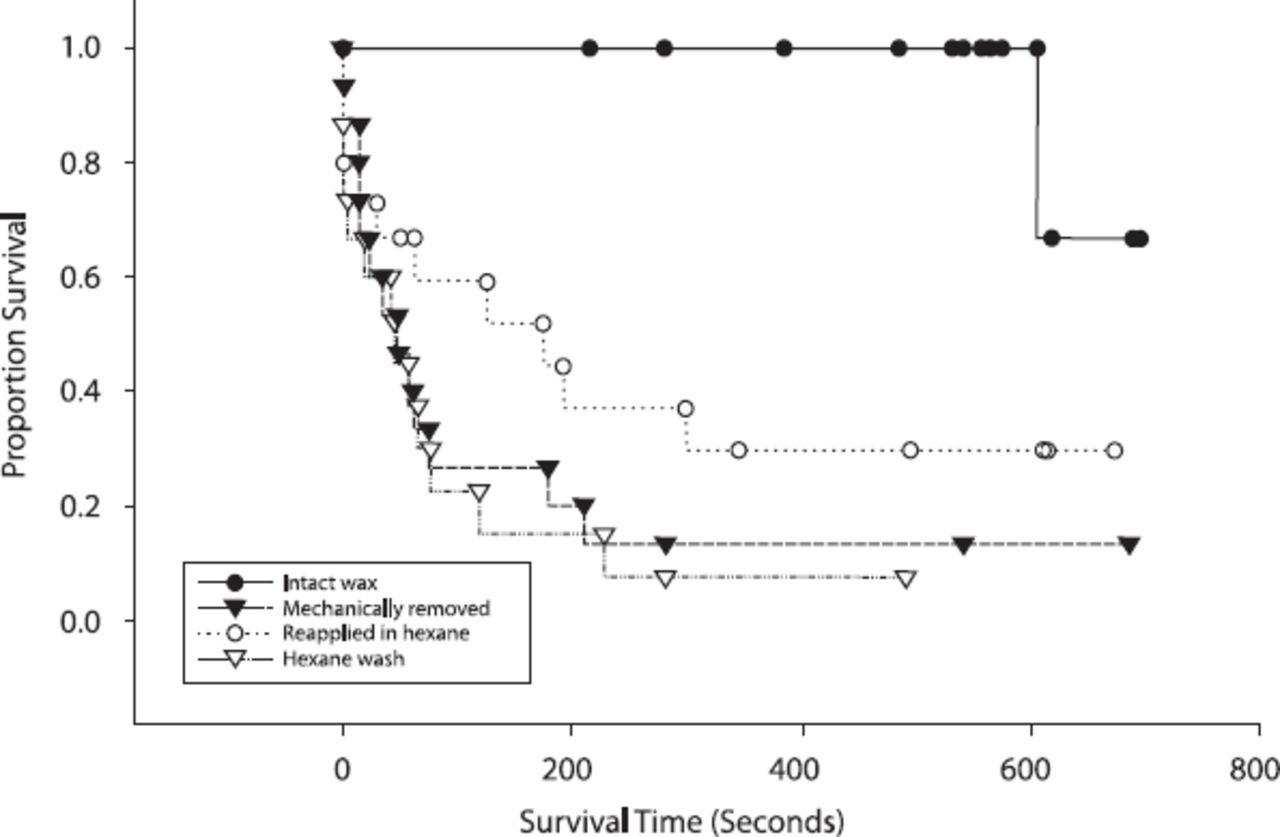 Environ Entomol, Volume 39, Issue 4, 1 August 2010, Pages 1309–1314, https://doi.org/10.1603/EN09372
The content of this slide may be subject to copyright: please see the slide notes for details.
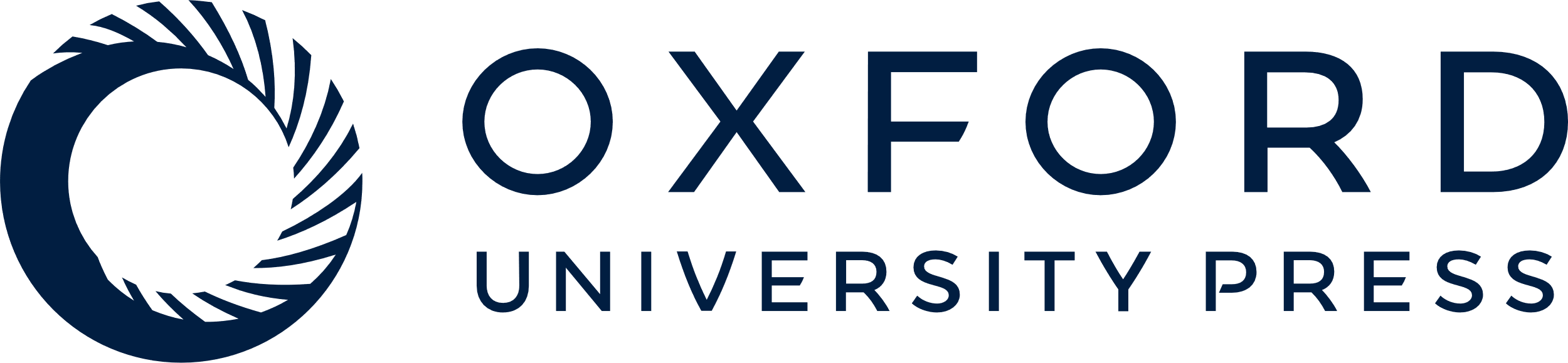 [Speaker Notes: Fig. 2. Survival analysis of S. louisianae subject to interaction with L. neoniger on soybeans. Survival is measured as the time a larva remained on the plant before it was removed by an ant.


Unless provided in the caption above, the following copyright applies to the content of this slide: © 2010 Entomological Society of America]
Fig. 3. Survival analysis of S. louisianae subject to interaction with L. neoniger on soybeans. Survival is measured ...
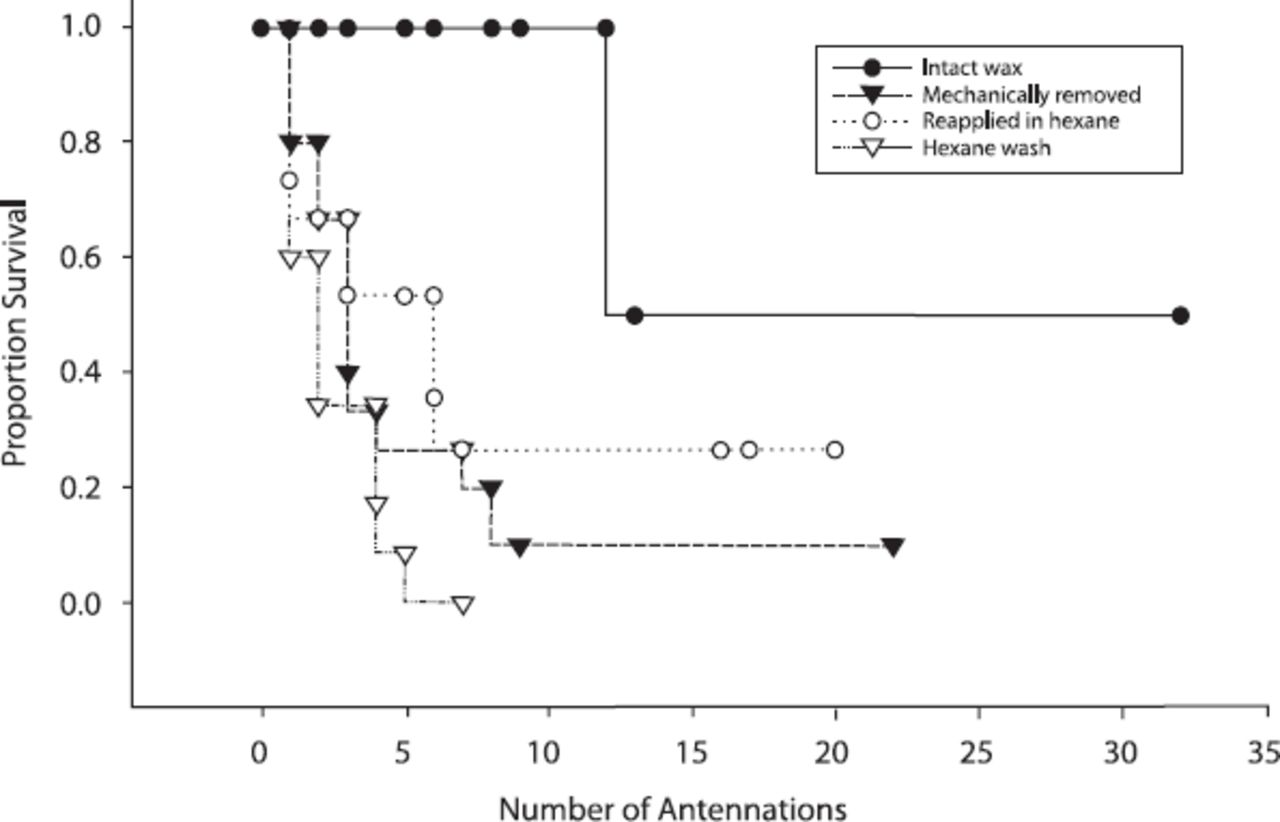 Environ Entomol, Volume 39, Issue 4, 1 August 2010, Pages 1309–1314, https://doi.org/10.1603/EN09372
The content of this slide may be subject to copyright: please see the slide notes for details.
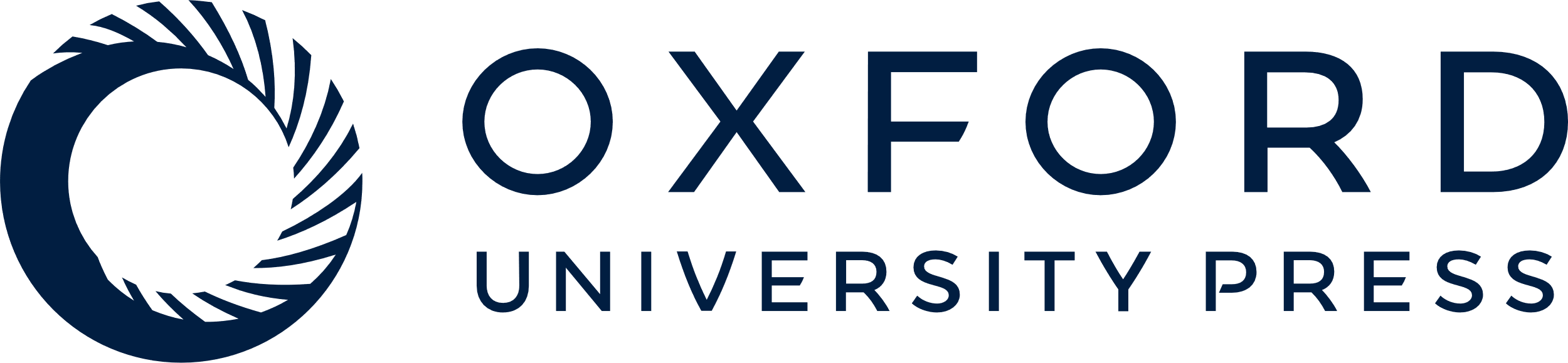 [Speaker Notes: Fig. 3. Survival analysis of S. louisianae subject to interaction with L. neoniger on soybeans. Survival is measured as the number of antennations by ants on a larva before it was removed.


Unless provided in the caption above, the following copyright applies to the content of this slide: © 2010 Entomological Society of America]
Fig. 4. Number of beetle larvae remaining on the plant from the original 15 for the total duration of the trial ...
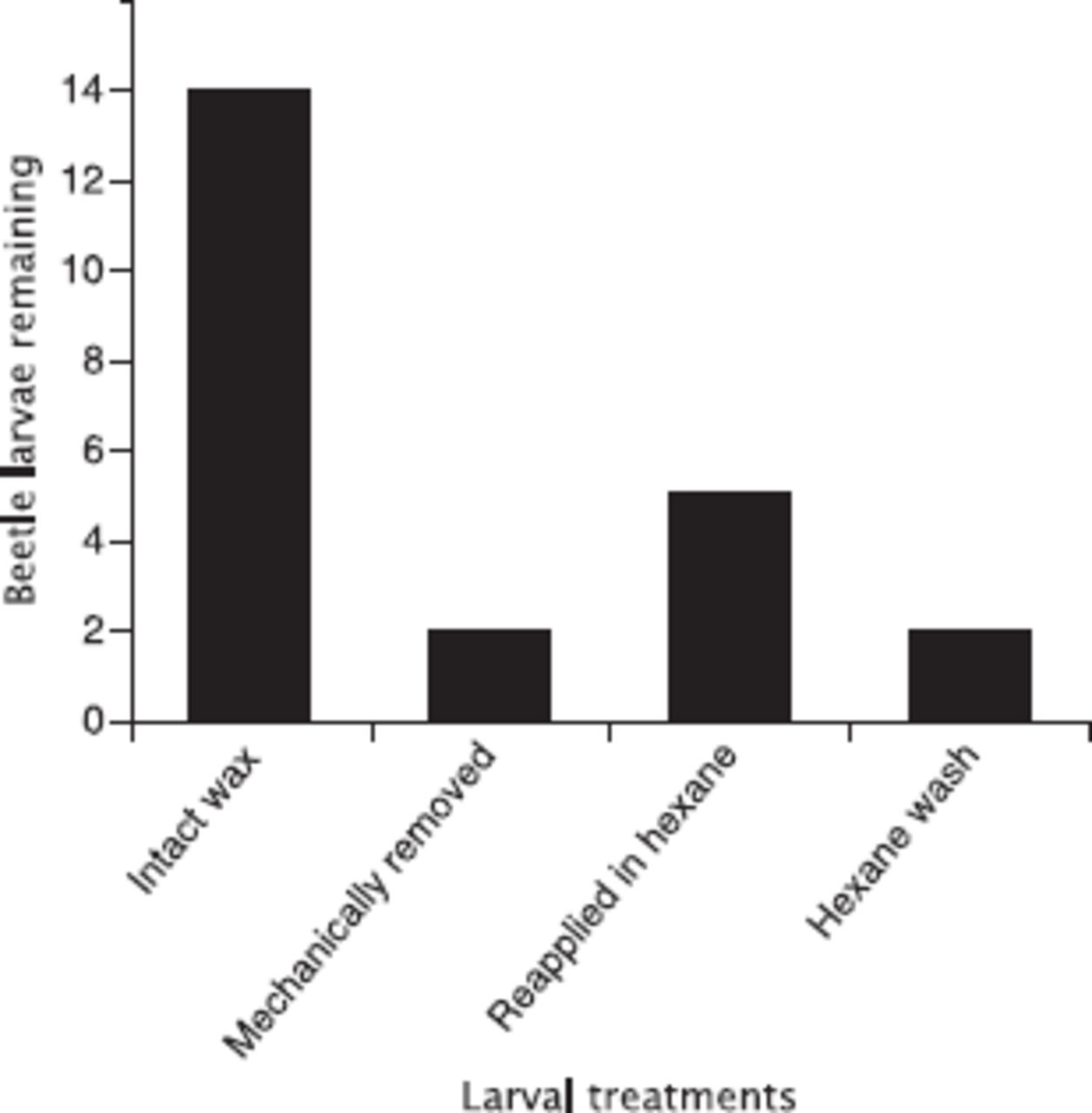 Environ Entomol, Volume 39, Issue 4, 1 August 2010, Pages 1309–1314, https://doi.org/10.1603/EN09372
The content of this slide may be subject to copyright: please see the slide notes for details.
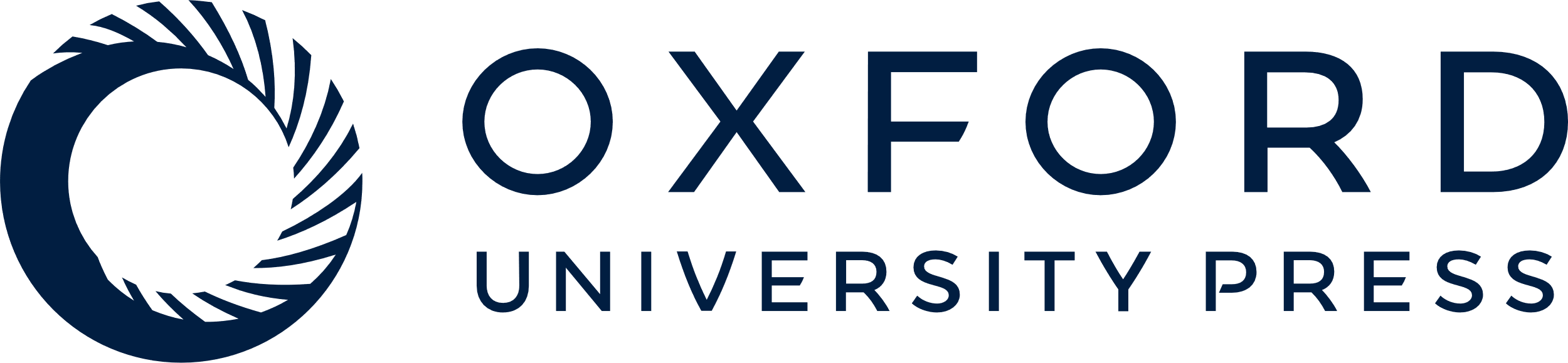 [Speaker Notes: Fig. 4. Number of beetle larvae remaining on the plant from the original 15 for the total duration of the trial period (≈ 10 min) that have escaped aggression from L. neoniger.


Unless provided in the caption above, the following copyright applies to the content of this slide: © 2010 Entomological Society of America]